Littsint.no
FNs barnekonvensjon (1989) definerer oppdragervold som oppdragelse basert på frykt i stedet for tillit. 
Littsint har som mål å hjelpe flest mulig foreldre til tillitsbasert i stedet for fryktbasert oppdragelse. 
Bakgrunn for utvikling av nettsiden Littsint.no med selvhjelpsmateriell, var forskning som viste at vold mot barn både var mer vanlig og skadelig en tidligere antatt i Norge.
Familievernkontoret i Molde
Valgte å sette av en stilling til arbeid med vold
1998-2003 Solveig Karin Bø Vatnar
2004-2015 Steinar Sunde
2015 spisskompetansestilling plassert i Molde: Forebygge vold mot barn i Norge gjennom videreutvikling og implementering av Littsint.no
BUF-dir ønsket fra starten at Littsint skulle bygge på kognitiv terapi metode pga var best dokumentert
Littsint.no ble etablert i 2014 for å nå ut til den gruppen av foreldre som ikke møter på familievernkontoret
Utbredelse av vold mot barn i Norge
Mossige (2007, NOVA rapport) fant i en spørreundersøkelse av 7033 avgangselever i videregående skole:
6% av ungdommene hadde opplevd grov vold fra foreldre. (slått med knyttneve, fått juling)  Mor og far utøvde like mye grov vold mot ungdommene
19% av ungdommene rapporterte mild vold fra mor (slått med flat hand, ristet voldsomt, kløpet etc)
13% av ungdommene rapporterte mild vold fra far
Filetti 1998: The adverse childhood experiences study
Spurte 17 000 personer i et normal utvalg
Viser sterke sammenhenger mellom livsbelastninger i barndommen (vold, misbruk) og fysiske og psykiske lidelser i voksen alder.
Å vokse opp som vitne til- eller bli utsatt for vold, er den sterkeste helsemessige risikofaktor for tidlig død (20 årene). Dødsårsaken er like ofte kreft og hjerteinfarkt som rusutløst eller selvmord
Da lykkeliten kom til verden
Den Norske legeforening har utarbeidet en rapport (2010) på bakgrunn av bl.a. ACE-studien
Resultatene fra ACE studien viser at virkningen av negative erfaringer i barndommen er sterke, akkumulerende og avgjørende for senere helseproblemer og for tidlig død.
Det innebærer at mange vanlige lidelser i voksen alder må tolkes som et resultat av forhold i barndommen, og at nødvendige forebyggende og behandlende tiltak innrettes deretter.
Også mild vold skader barn
A. L. Kirkengen (2021, 4 utg.) Hvorfor krenkede barn blir syke voksne
Uforutsigbare reaksjoner fra voksne, i form av vold og ukontrollerbart sinne over tid, skaper avmakt og helseskade hos barn
Å leve i beredskap svekker immunforsvaret og øker risikoen for kreft, hjertelidelser og psykiske problemer
Å leve i beredskap/ stress øker kortisol-nivået og skaper nevrotoksiske tilstander i hjernen, noe som skaper celledød og forsinker normal utvikling av hjernen
FNs Barnekonvensjon fra 1989
Barneloven fra 1991: sikring av barns rettigheter med forbud mot fysisk vold mot barn
Revisjon i 2010: presiserer forbud mot å slå, klapse, true eller skade barns psykiske eller fysiske helse
Kunnskap til foreldre og profesjonelle
Gottman (2016) «Vennlighet, varme, optimisme og tålmodighet er langt bedre redskaper enn straff, om en vil ha veloppdragne og emosjonelt friske barn»
Greene (2021) Barn oppfører seg bra om de kan.  Barn oppfører seg dårlig når de opplever å ikke strekke til.
Nordanger (2017) Utviklingstraumer. Det største potensiale for å skape utviklende endring ligger i å stå imot vår tendens til å speile atferden til barnet.
Bregman (2019) Folk flest er gode. Nocebo-effekten: Forventninger til barn blir ofte selvoppfyllende. Om vi tenker at barn er respektløse og late eller gode og vil godt, påvirker i stor grad samspillet med barnet.
Kunnskap som gir gode møter med barn
Littsint
Familievernet har fått opplæring i littsint materiellet 
Dagskurs på regionale samlinger for helsesykepleiere
Littsint blir presentert i «livet og sånn» et undervisningsmateriell for skoleverket
Dagskurs i opplæringen til Rask psykisk helsehjelp
To dagers kurs i videreutdanningen for leger og psykologer i regi av NFKT
Littsint på konferanser, Podkaster, nasjonale media, Ung.no, Stine Sofie stiftelsen, frelsesarmeen, tidsskrifter, handlingsplaner mot vold etc
Tilbakemelding familievernet 2022-23
På «vurdering av kursets faglige relevans» i familievernet (N=414): Hvor 1 var «lite relevant» og 9 var «svært relevant», ble gjennomsnittsskåre 8,7. 
På «vurdering om kurset var faglig interessant» i familievernet (N=413): Hvor 1 var «lite interessant» og 9 var «svært interessant» ble gjennomsnittsskåre 8,6.
Littsint: «I trygge hender»
«I trygge hender» er helsesykepleierne sitt eget materiell som brukes på helsestasjoner for å forebygge, avdekke og avverge vold.
Foreldrekoden TV2
Viser til gratis sinnemestringskurs på Littsint.no
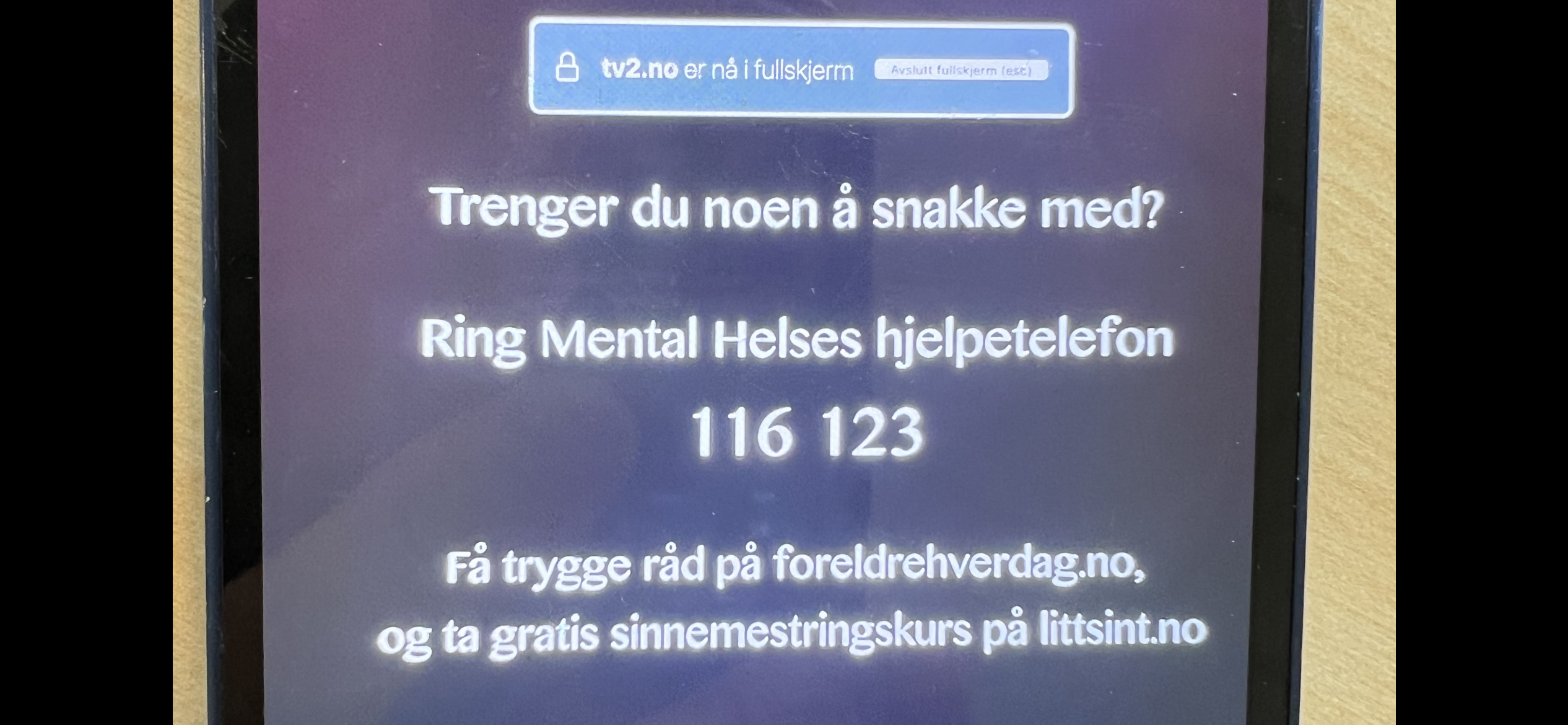 Littsint i skoleverket
«Livet og sånn» er en del av Helsedirektoratet sitt program for folkehelsearbeid i kommunene
Flere språk
Statsråd Solveig Horne tok i 2016 initiativ til å oversette Littsint.no materiellet til de 10 største innvandrer språkene i Norge. 
Foreldreveilederen til Littsint har blitt Norges bidrag til EU’s foreldreveiledningspakke.
Norges representant i Europarådets faste komite’ for barns rettigheter, Solvor Backlund, presenterte Littsint på det 8. plenumsmøte i Strasbourg. Littsint ble godt mottatt. Flere land ønsker å få oversatt materiellet.
Littsint nettrafikk
Littsint aktivitet
Ca 20.000 nye brukere av Littsint i 2023
Ca 13.000 nye brukere av gratis Littsint nettkurs i 2023
Sum 44.283 nedlastninger av foreldreveileder (E-bok)
Sum 19.771 nedlastninger av Littsint App
Tilbakemeldingsknapp (anonym) skårer de fleste toppskår på fornøydhet
Ca 200 Littsint undervisningstimer innen familievernet og aktuelle samarbeidspartnere i 2023 
Etter ønske fra ansatte i familievernet er det opprettet tilgang på ukentlig Littsint veiledning.
Feilslutninger
Sinne handler i overaskende liten grad om hva barnet gjør. Det handler i stor grad om hvordan foreldre tenker om seg selv og barnet i situasjonen
På dårlige eller stressende dager har foreldre en tendens til å bli urimelig selvkritiske, og tenke at en ikke strekker til og at barnet er uoppdragent
Små barn slår seg ikke vrange for å for å være slemme mot foreldrene. De trener på å markere seg som selvstendige individer. De fleste foreldre ønsker et selvstendig barn, og da må barnet få trene på det
Hjemme oppgave
Når du kjenner at du har lyst å rope eller ta tak i barnet, ta ansvar og forlat situasjonen 
Minn deg selv på at barnet gjør helt normale handlinger for alderen. Det handler ikke om at barnet er respektløst eller at du ikke strekker til
Når pulsen har senket seg, gå tilbake til barnet, sett deg ned, se barnet i øynene og snakk med det på den måten du ønsker barnet skal snakke til deg.  
Husk at du er først og fremst en rollemodell som lærer barnet hvordan vi skal snakke til hverandre i hjemmet
Foreldre kan ha nytte av timeout
Barn kan i liten grad gjøre seg nytte av timeout da frontallappene ikke er utviklet nok til selvregulering
Foreldre kan ha nytte av timeout da de har utviklede frontallapper og kan regulere seg ned og «være frontallappene» til barna i samspill med dem
Foreldre er først og fremst rollemodeller og kan hjelpe barnet til å finne roen ved først å regulere seg selv ned
Tørnquist podkast (3.08.10-3.11.00 Littsint.no)
Kunnskap om barn
Barns hjerner er naturlig innstilt på å søke trygghet, kjærlighet, kunnskap og forståelse. Barnet ditt ønsker å være kjærlig og uegennyttig. Ris, sarkasme, trusler, nedlatende uttalelser eller forakt må unngås for enhver pris (Gottmann 2016)
Frykt kommer lett, trygghet tar tid. Det er de voksnes ansvar å bringe tryggheten inn livet til barna. Å ikke miste besinnelsen på barnet er første mål, å finne en måte å trøste og roe ned er neste. (Montgomery 2018)
Opplevelse av skyld og skam
Når barn utsettes for sinne og vold de ikke kan beskytte seg mot eller forstå, er den naturlige psykologiske reaksjonen å skape en opplevelse av kontroll ved å ta skyld for det som skjer 
Prisen barna ofte betaler er  å vokse opp med en uforståelig skam og dårlig selvfølelse 
Økt sannsynlighet for utvikling av PF
Noen utvikler PTSD
Vi snakker med oss selv hele tiden
Måten vi snakker til oss selv på innvirker på hva vi føler 
Psykologisk Førstehjelp Solfrid Raknes (2012)
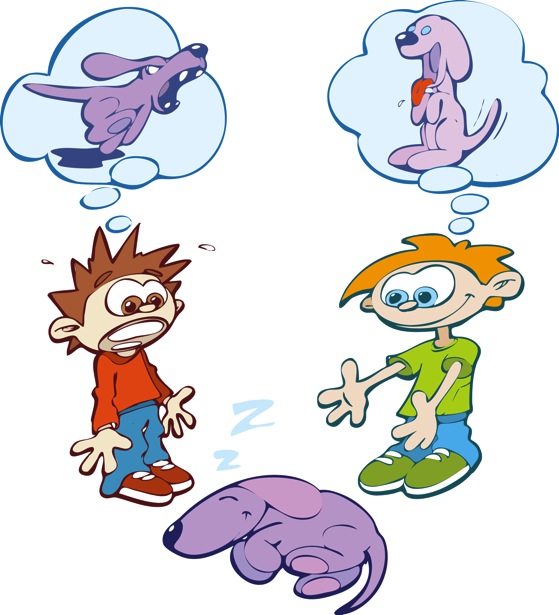 Empati gir lykke
Et barn jeg snakket med om lykke sa: 
«lykke er å kunne si det en tenker uten å måtte tenke på hva en sier»
Det er lykke for både barn og foreldre at barn skal føle seg fri, tenke høyt og stole på at de blir tålt og møtt på sine tanker og følelser